Einführungsveranstaltung:

Lehramt für die Primarstufe mit Schwerpunkt Inklusionspädagogik

- Bachelorstudium -
Ablauf:
Lydia Küttner	
	 Zentrum für Lehrerbildung und Bildungsforschung

Svenja Bergmeier 	
	 Studienfachberatung Inklusionspädagogik, Wissenswertes rund ums Studium

Alexander Lipp 		
	 Hochschulgruppe des Brandenburgischen Pädagogen-Verbandes

Hege Ryguschik
	 Fachschaftsrat
Einführungsveranstaltung Lehramtsbezogene BachelorstudiengängeWS 2024/2025
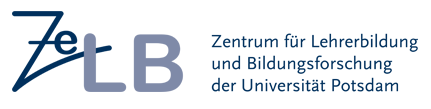 ZeLB
Zentrum für Lehrerbildung und Bildungsforschung
„gemeinsame (…) Organisationseinheit der lehrerbildenden Fakultäten mit Entscheidungs-, Steuerungs- und Ressourcenkompetenz“ (§1 ZeLB-Satzung vom 16.7.2014), übergreifende, für alle LA-Studiengänge zuständige Einrichtung
ZeLB-Direktor
Geschäftsführer ZeLB-Geschäftsstelle
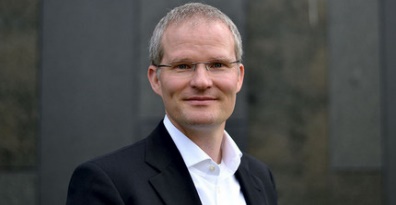 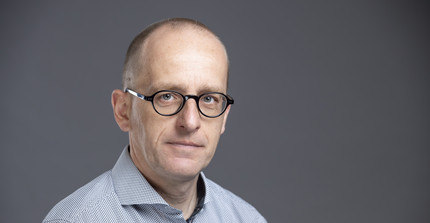 Professor Dr. Andreas Borowski
Dr. Mirko Wendland
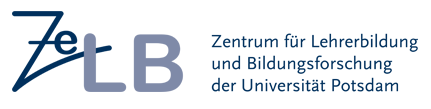 ZeLB- 
Geschäftsstelle
Universität Potsdam
Zentrum für Lehrerbildung und Bildungsforschung (ZeLB)
Am Mühlenberg 9/Haus 62
D-14476 Potsdam
Telefon: 0331 / 977 – 256001

https://www.uni-potsdam.de/de/zelb/
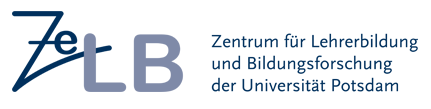 Praktikumsbüro Bachelor
Zuständig für alle Praktika im BA
Orientierungspraktikum (Sek I/II, Förderpäd.), Integriertes Eingangspraktikum (Prim/Prim Inklusion)
Fristen beachten (siehe Homepage)
Bei Fragen/ Problemen/ Unklarheiten bitte telefonisch oder via Mail frühzeitig melden
     Tel.: 0331/977-256007
E-Mail: ba-praktikum-zelb@uni-potsdam.de
Monique Zeigermann
https://www.uni-potsdam.de/de/zelb/praktika/allgemeine-informationen
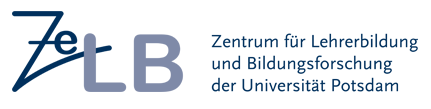 Praktikumsbüro Master /Referentin für schulpraktische Studien
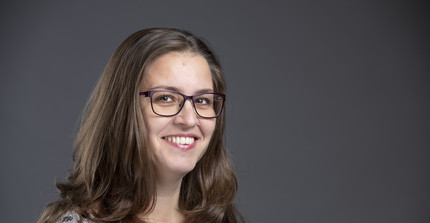 Zuständig für das Schulpraktikum (Praxissemester im Master)
Fristen beachten (siehe Homepage)
Bei Fragen/ Problemen/ Unklarheiten bitte telefonisch oder via Mail frühzeitig melden
     Tel.: 0331/977-256006
     E-Mail: ma-praktikum-zelb@uni-potsdam.de
Anne Strobel
Weiterentwicklung der Schulpraktika 
Vernetzung in der Bildungslandschaft
Bereitstellen von zusätzlichen Ressourcen (z.B. Beratung) 
E-Mail: lydia.kuettner@uni-potsdam.de
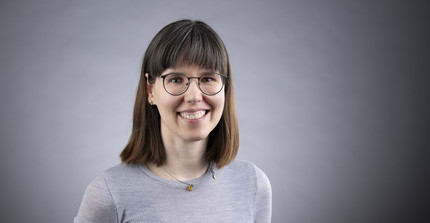 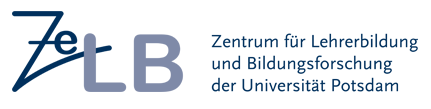 Lydia Küttner
Integriertes Eingangspraktikum 15.11.2023 - 31.04.2024
Voraussetzungen:

Das erweitere Führungszeugnis liegt vor?
    Anmeldung in PULS (ab 01.10.24)
	Zulassung in PULS (10.10.24)	
   Anmeldung in Matorix (11.10. bis 16.10.2024)
    https://zelb-uni-potsdam.matorixmatch.de/ 
 Praktikumsplatzvergabe erfolgt ausschließlich über diese Plattform!*
*    Wenn Berlin Ihr Wohnsitz ist  bitte in Kontakt zum Praktikumsbüro treten!
Orientierungspraktikum24.02.-07.03.202515.09.-26.09.2025
Voraussetzung:
- das erweiterte Führungszeugnis liegt vor
- Zulassung in PULS	
Masernnachweis (der Schule vorzulegen)
i.d.R. im 2. Semester (Bachelor)
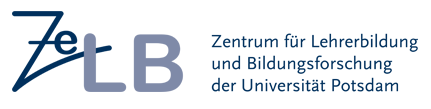 WICHTIGES
MASERNSCHUTZ (Masernschutzgesetz 24.8.2020)
Impfpass/ ärztl. Nachweis von Impfstatus/Genesung/Kontraindikation
sonst keine Zulassung zu den Praktika (den Schulen vorzulegen)
Immer up to date
https://www.uni-potsdam.de/de/zelb/
E-Mails
Regelmäßig in das Uni-Postfach schauen!
Auch längere Nachrichten vollständig lesen, da am Ende oft die wichtigsten Informationen stehen!
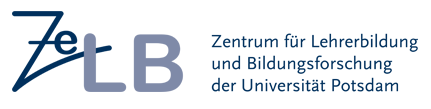 Alles Gute und einen erfolgreichen Start in das LA-Studium wünscht Ihnen das ZeLB!
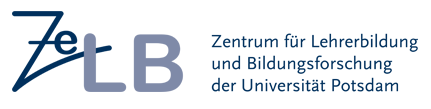 Studienfachberatung Inklusionspädagogik

svenja.bergmeier@uni-potsdam.de

Haus 31 | Raum 1.02
Tel.: 0331 - 977 213844
Wissenswertes rund ums Studium:

Berufswunsch und Voraussetzungen
Ziele und Ablauf des Studiums
Leistungspunkte und Module
Studienordnung, BAMALA-O und PULS
Praktikum
Fristen und Anmeldungen
Anerkennung von Leistungen und Nachteilsausgleiche
Lehramt Primarstufe mit Schwerpunkt Inklusion
1. Berufswusch und Voraussetzungen:
Lehrerin 
Lehrer
Was sollte man mitbringen?
Interesse an der Entwicklung von Kindern und Jugendlichen
persönliche Eigenschaften wie Empathie und Gelassenheit, Selbstdisziplin, Kontaktfreudigkeit 
Kommunikative Kompetenz
Reflexions- und Urteilsvermögen 
Fähigkeit, mit Belastung umzugehen
Lehramt Primarstufe mit Schwerpunkt Inklusion
2. Ziele und Aufbau des Studiums:
Pädagogisches, psychologisches, didaktisches und soziales Fachwissen
Inklusive Haltung und Befähigung, inklusiv zu unterrichten
wissenschaftliche Kompetenzen (Forschung)
Lehramt Primarstufe mit Schwerpunkt Inklusion
2. Ziele und Aufbau des Studiums:
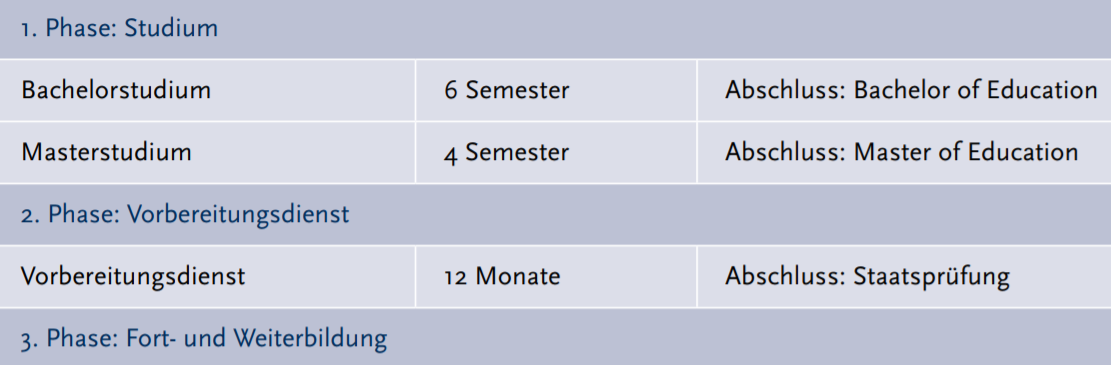 [Speaker Notes: Studium an der Universität. 
Vorbereitungsdienst –Referendariat mit Staatsprüfung Mit dem Bestehen der Staatsprüfung wird die Befähigung für ein Lehramt erworben. 
Damit ist die Voraussetzung für eine Einstellung in den staatlichen Schuldienst gegeben.]
Lehramt Primarstufe mit Schwerpunkt Inklusion
2. Ziele und Aufbau des Studiums:
- Lernen
- Sprache 
- Emotional-soziale Entwicklung
Studium Inhalte
2. Ziele und Aufbau des Studiums:

Vier Teilbereiche:
- Deutsch
- Mathe
- Bildungswissenschaften
- Inklusionspädagogik
Lehramt Primarstufe mit dem Schwerpunkt Inklusionspädagogik
3. Leistungspunkte und Module:
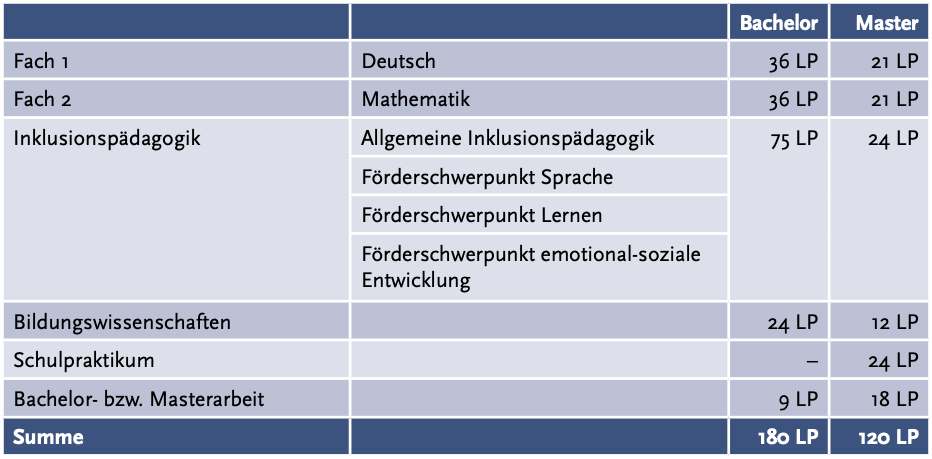 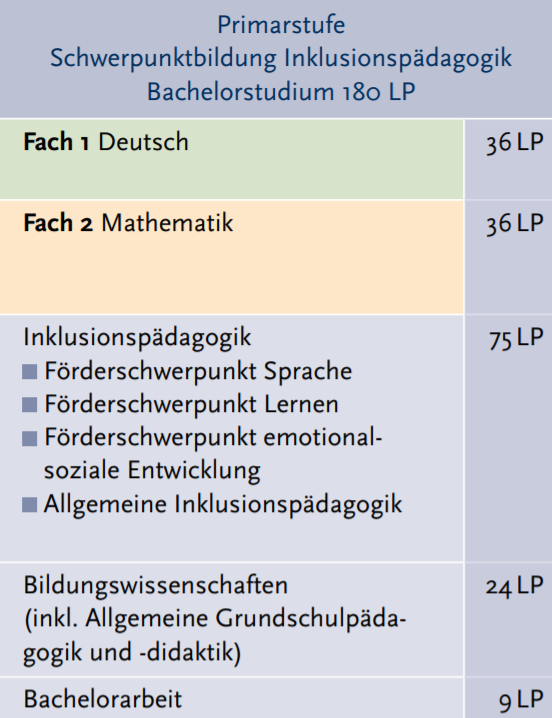 3. Leistungspunkte und Module:
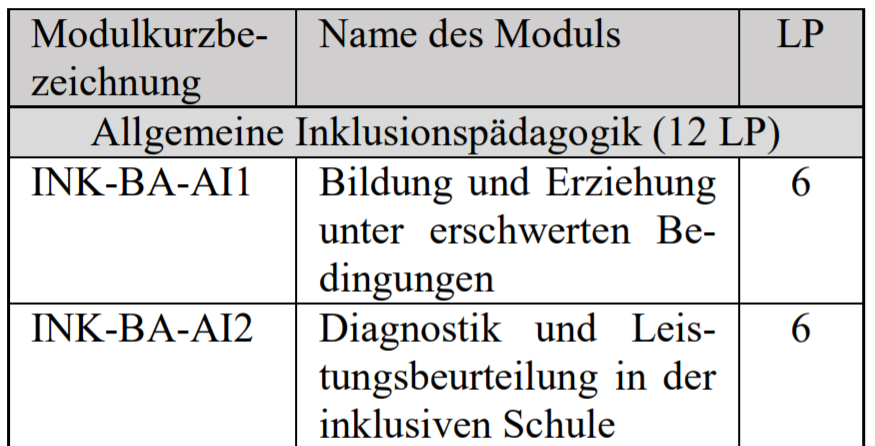 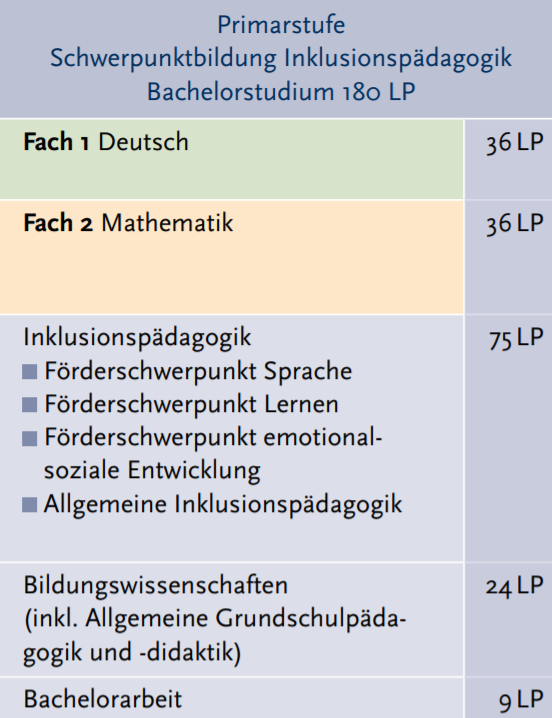 3. Leistungspunkte und Module:
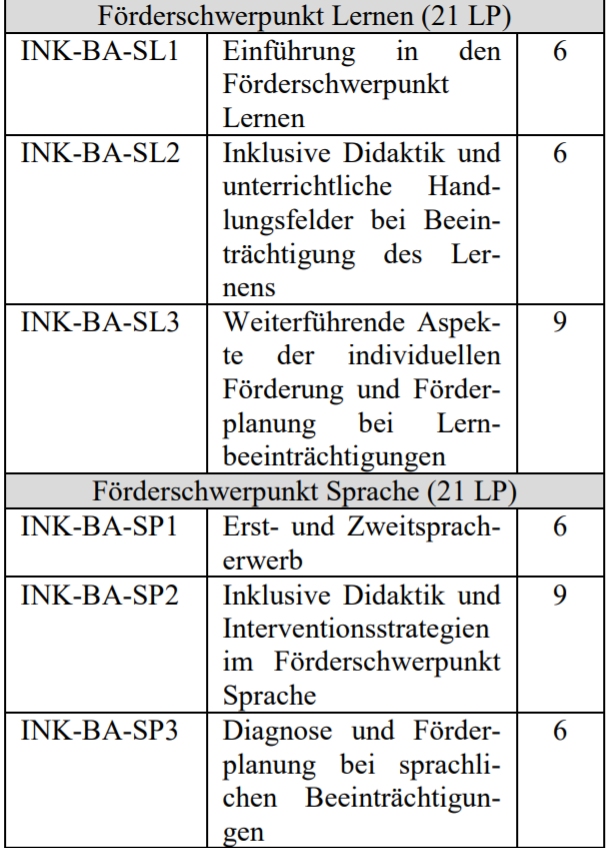 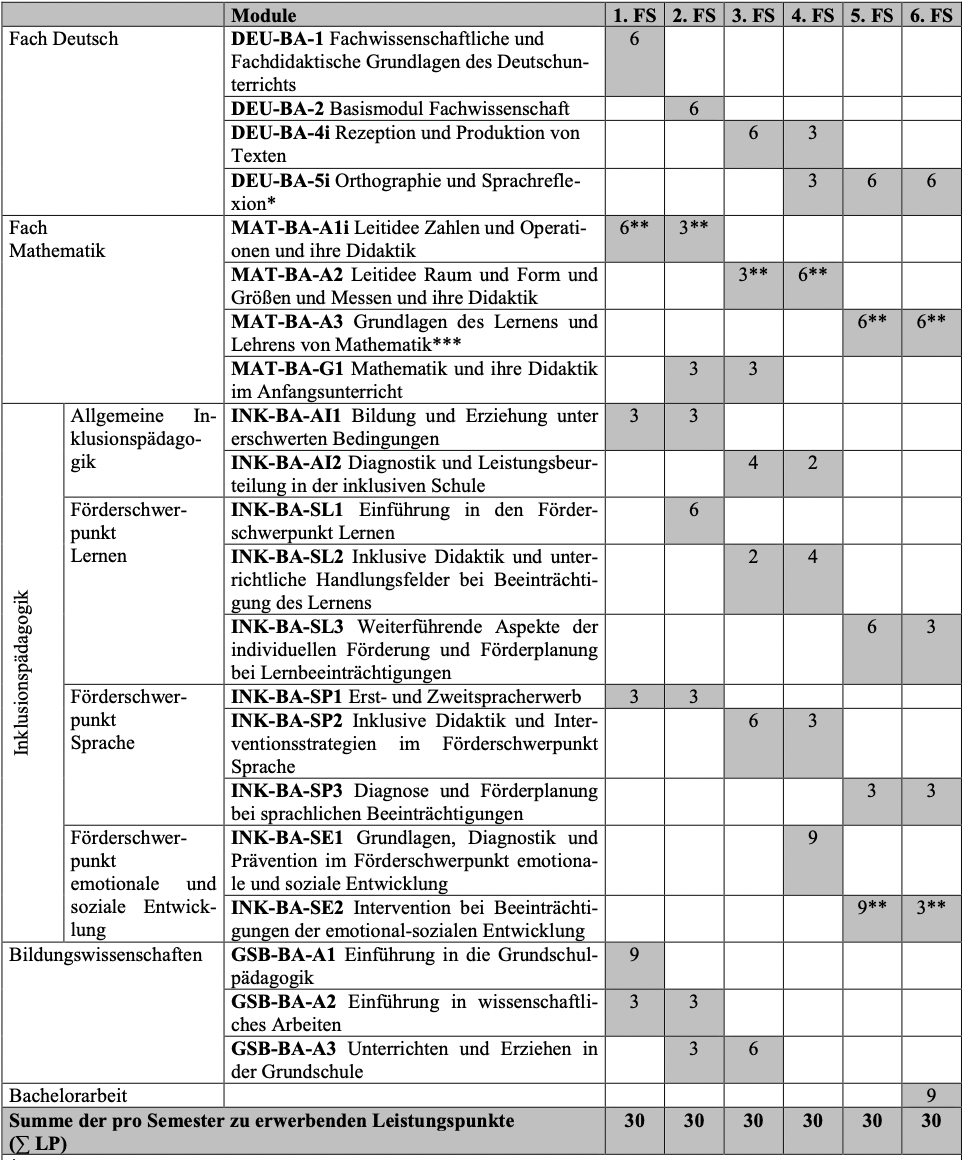 3. Leistungspunkte und Module:
Exemplarischer Studienverlaufsplan
Ziel pro Semester:
ca. 30 LP
4. Studienordnung, BAMALA-O und PULS

www.uni-potsdam.de/de/studium/konkret/rechtsgrundlagen/studienordnungen/inklusionspaedagogik

 Fächer und Studienbereiche Lehramt Primarstufe | Bachelor
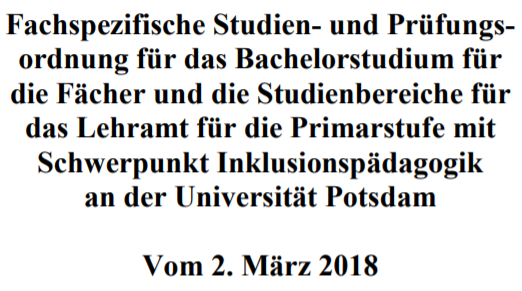 4. Studienordnung, BAMALA-O und PULS:

www.uni-potsdam.de/de/studium/konkret/rechtsgrundlagen/rahmenvorschriften-fuer-bachelor-master

 Allgemeine Ordnung für die lehramtsbezogenen Bachelor- und Masterstudiengänge an der Universität Potsdam (BAMALA-O)
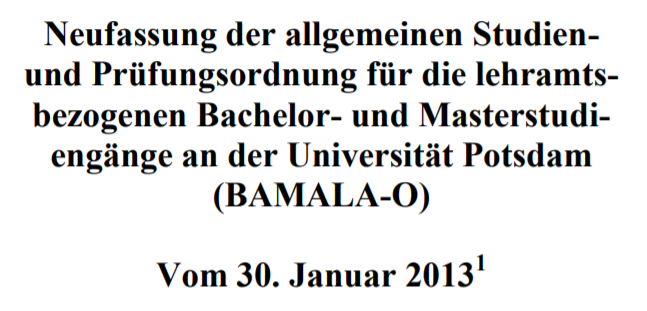 4. Studienordnung, BAMALA-O und PULS:

Schlagwort youtube: Universität Potsdam PULS
„Wie benutze ich PULS? Das Potsdamer Universitätslehr- und Studienorganisationsportal
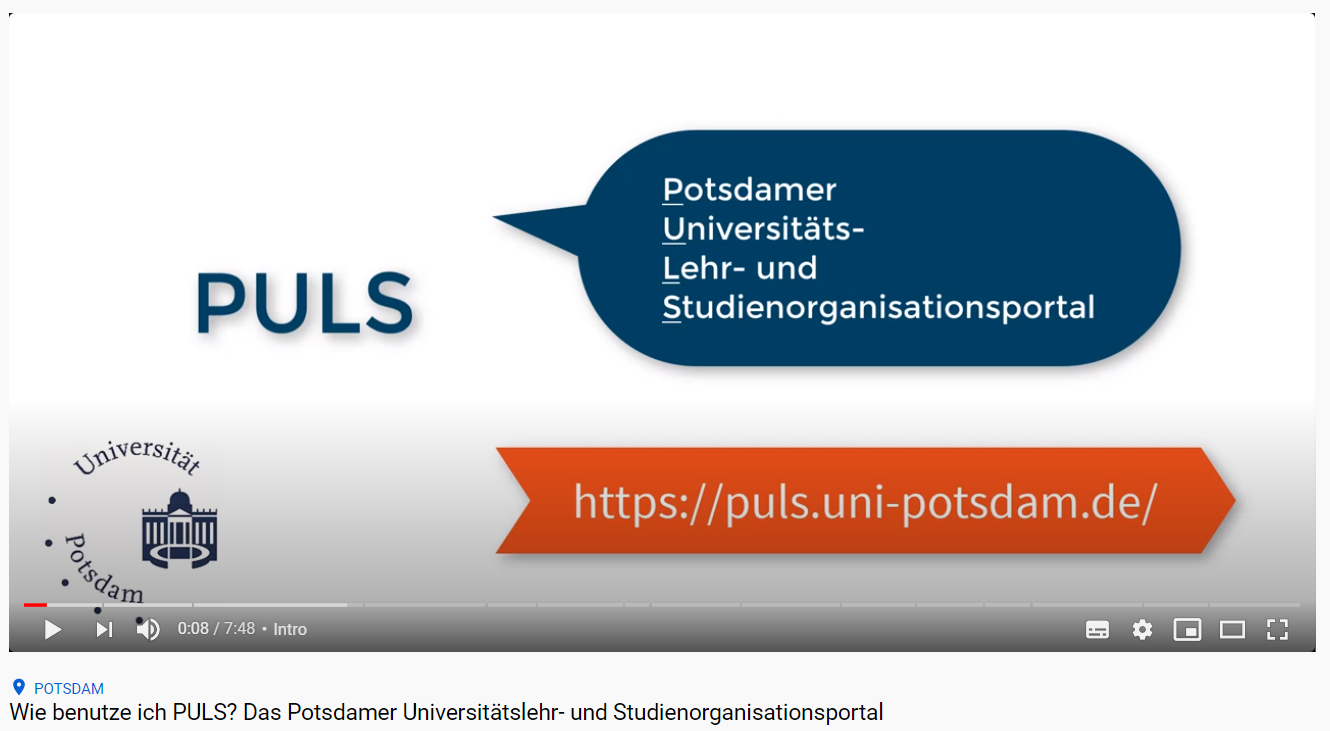 4. Studienordnung, BAMALA-O und Puls:
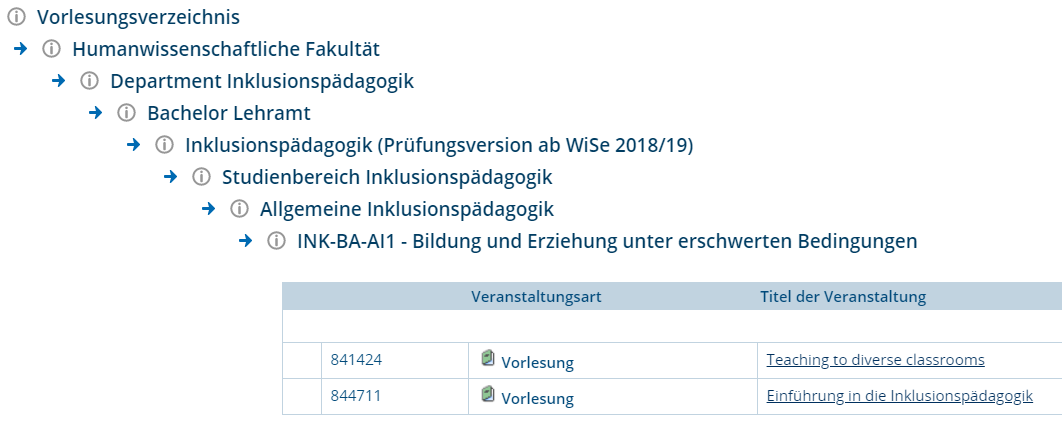 Wie belege ich eine Lehrveranstaltung?
https://puls.uni-potsdam.de/
4. Studienordnung, BAMALA-O und PULS:
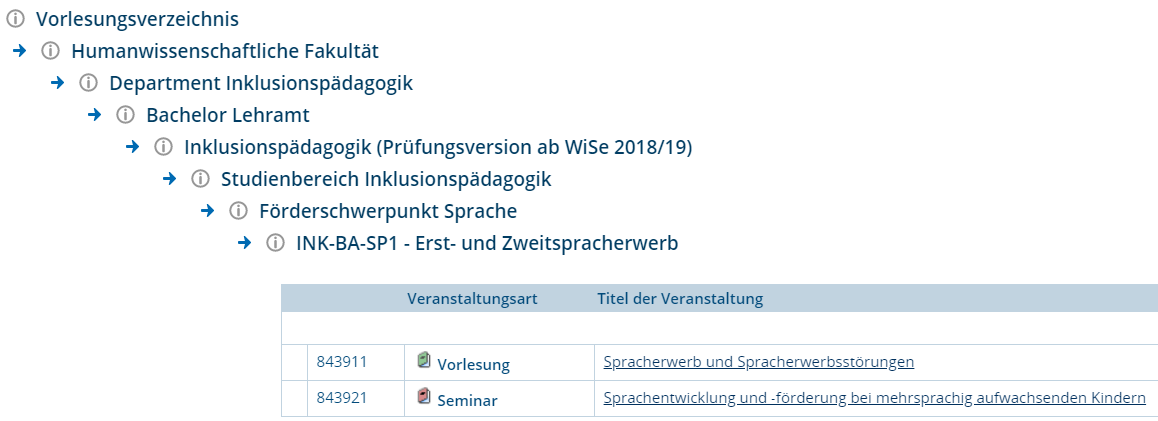 Wie belege ich eine Lehrveranstaltung?
https://puls.uni-potsdam.de/
Wie belege ich eine Lehrveranstaltung?
https://puls.uni-potsdam.de/
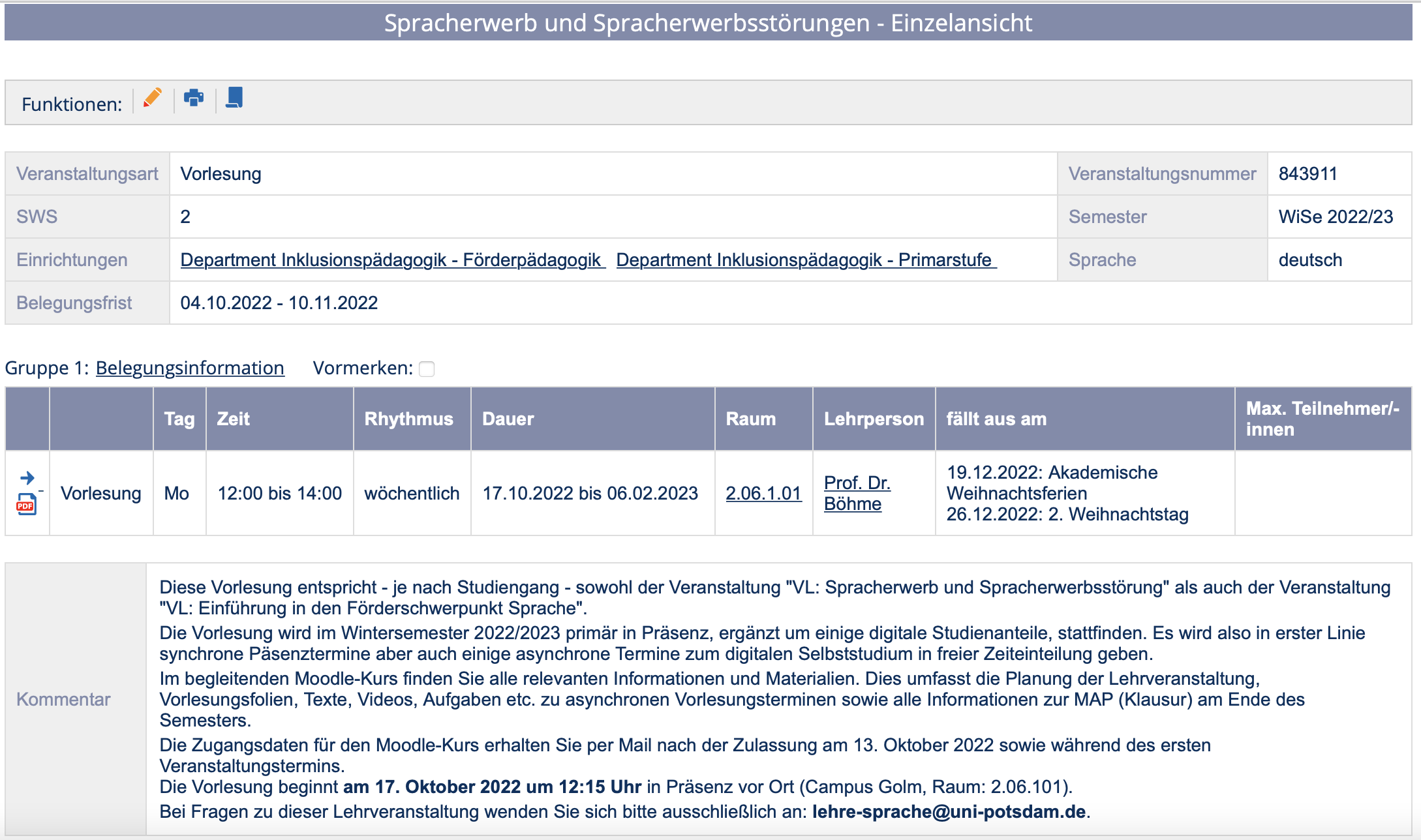 Studium Primarstufe
[Speaker Notes: die Veranstaltung anzumelden]
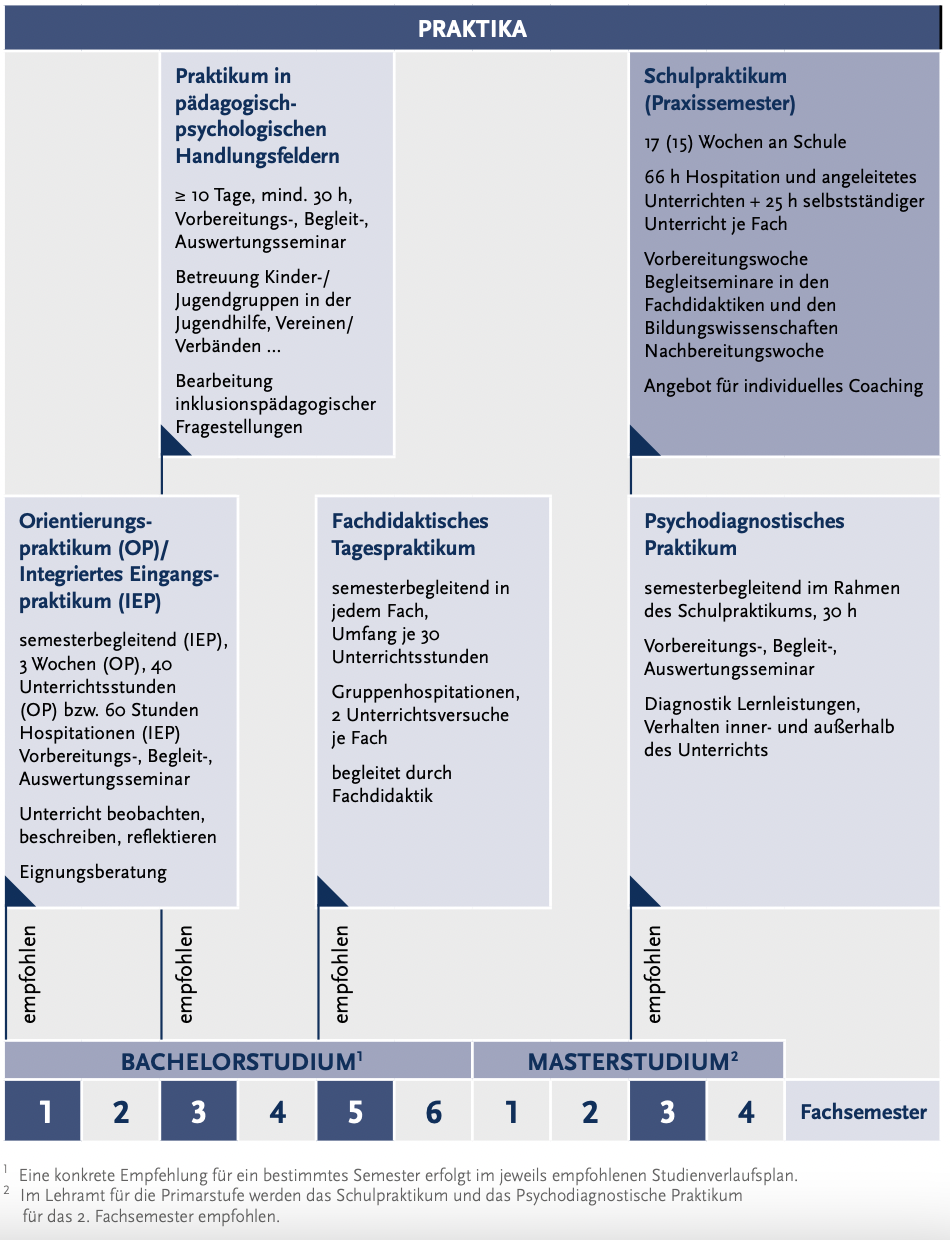 5. Praktika:
Erweitertes Führungszeugnis
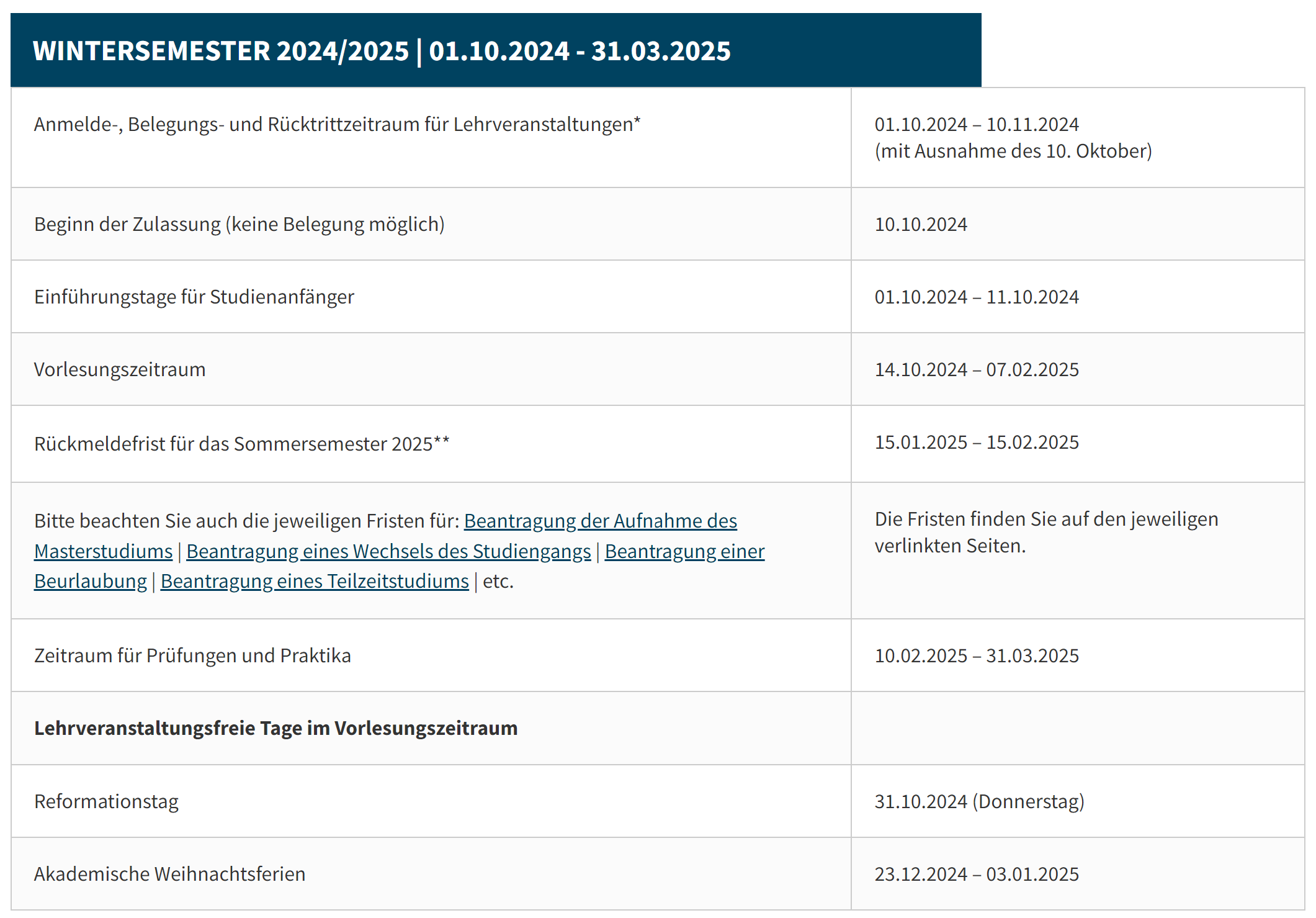 6. Fristen und Anmeldungen:
www.uni-potsdam.de/de/studium/termine/semestertermine
7. Anerkennung von Leistungen:

- vorangegangenes Studium oder Erzieherausbildung
www.uni-potsdam.de/studium/konkret/formulare/anerkennung-von-leistungen
www.uni-potsdam.de/de/inklusion/index/studienfachberatung


svenja.bergmeier@uni-potsdam.de
WICHTIG: Nachteilsausgleiche sind NICHT sichtbar! Es gibt keine Hinweise und keine Konsequenz!
7. Nachteilsausgleiche:

Studierende mit gesundheitlicher Beeinträchtigung und Behinderung
Schwangere, Studierende mit Kindern oder pflegebedürftigen Angehörigen
Studierende, die einem Bundeskader eines Bundessportfachverbandes des DOSB angehören

www.uni-potsdam.de/de/studium/konkret/pruefungsorganisation/nachteilsausgleiche
Am Neuen Palais, Haus 8, Raum 0.14 	E-Mail: robert.meile@uni-potsdam.de
Wo sind wir?
Universität Potsdam: 3 Standorte
Campus I
Am Neuen Palais
Campus II
Golm
Campus III
Griebnitzsee
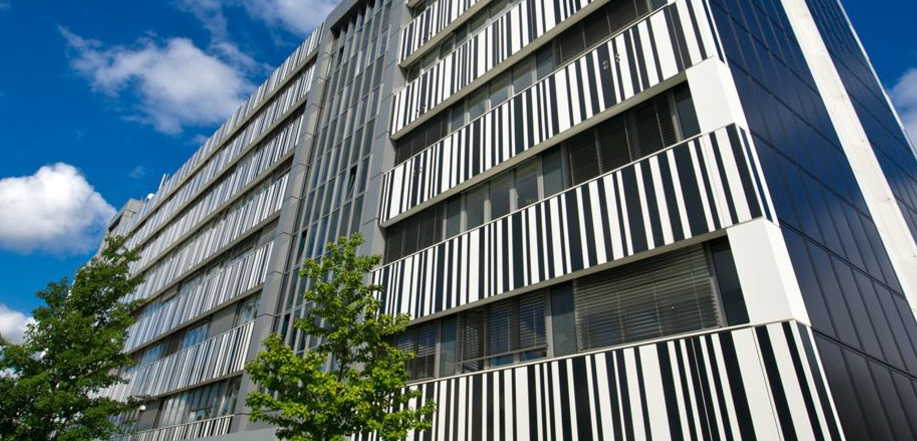 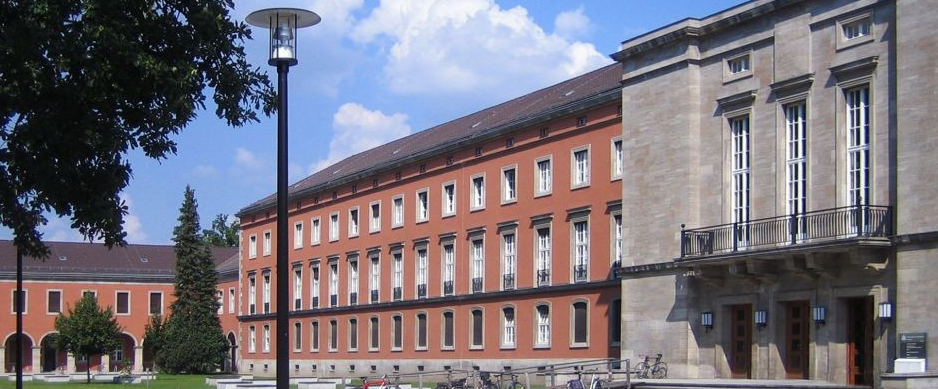 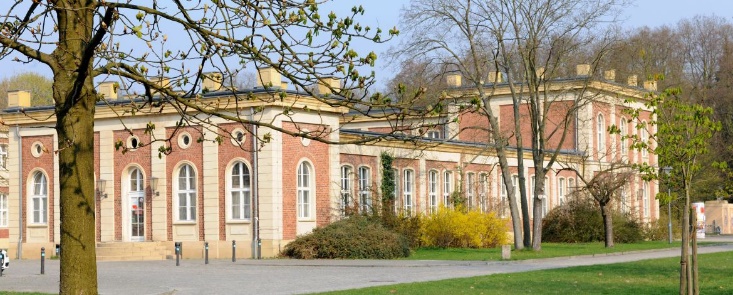 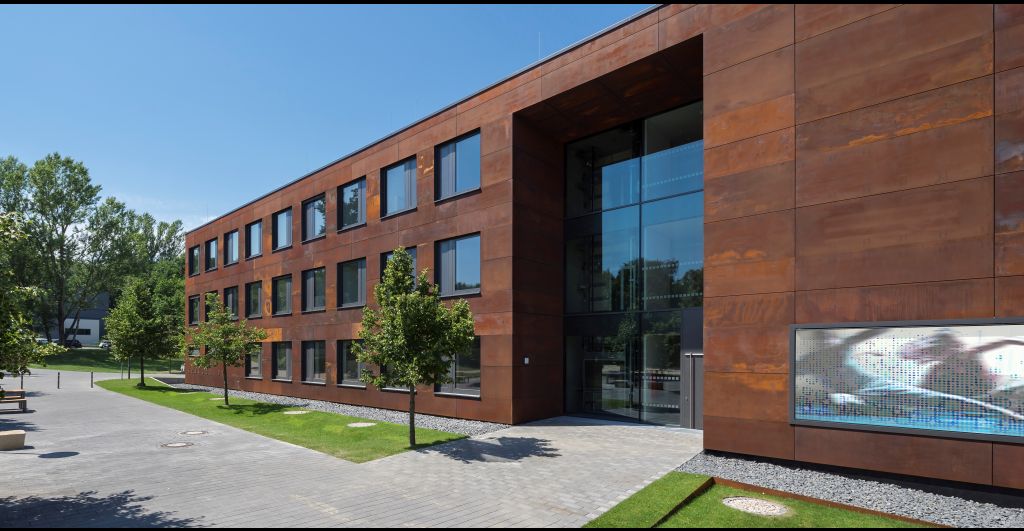 „Hier gehör ich hin!“
Der Studieneinstieg an der Humanwissenschaftlichen Fakultät
Der neue Ersti-Moodle-Kurs mit allen wichtigen Informationen rund um den Studienstart an unserer Fakultät.

Hier können Sie sich einloggen:
Die Studieneingangshomepage mit allen Angeboten rund um den Studienstart an unserer Fakultät.

Hier finden Sie den Zugang:
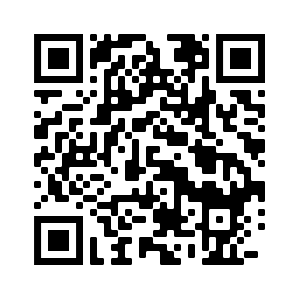 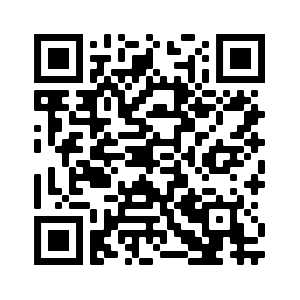 https://moodle2.uni-potsdam.de 
 „Hier gehör ich hin!“
https://www.uni-potsdam.de/de/humfak/ 
 Studierende  Studieneingangsphase
Judith Tägener Studieneingangskoordinatorin
judith.taegener@uni-potsdam.de
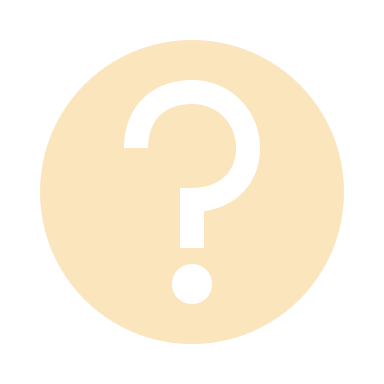 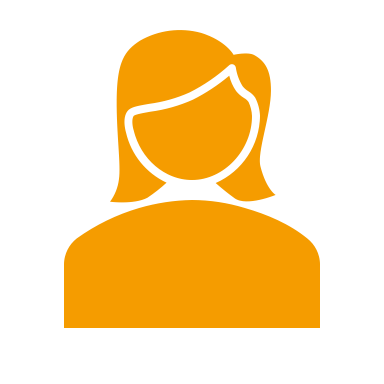 Haben Sie Fragen zu den Angeboten rund um den Studienstart an der Humanwissenschaftlichen Fakultät?
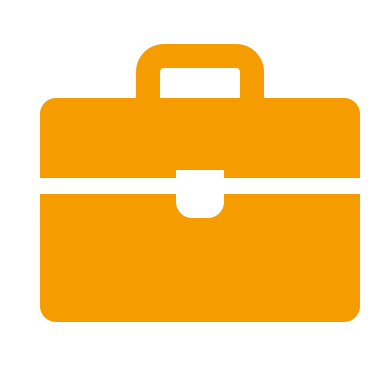 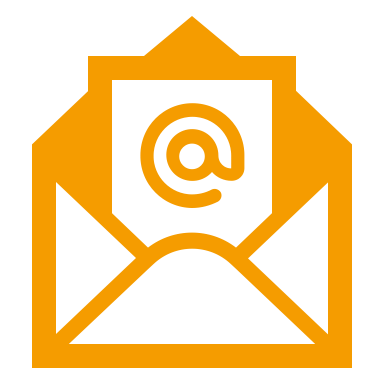 „This is where I belong!“
The introductory phase at the 
Faculty of Human Sciences.
This Moodle course for new students contains everything concerning the start of your studies at our faculty.

Please, log in here:
The homepage gives you all the information you need to get started at the Faculty of Human Sciences.
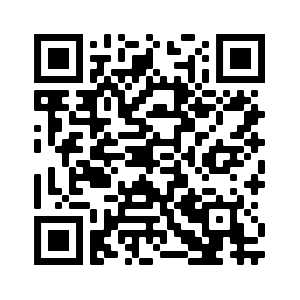 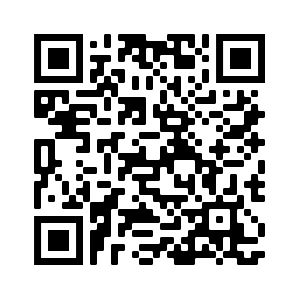 https://moodle2.uni-potsdam.de 
 „This is where I belong!“
https://www.uni-potsdam.de/de/humfak/ 
 Studierende  Studieneingangsphase
Judith Tägener
Coordinator
judith.taegener@uni-potsdam.de
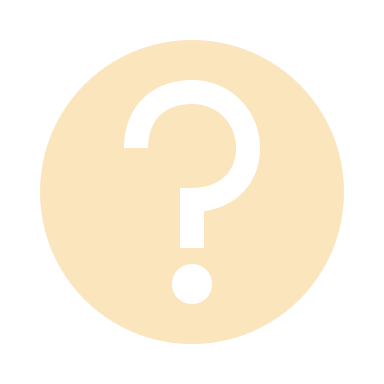 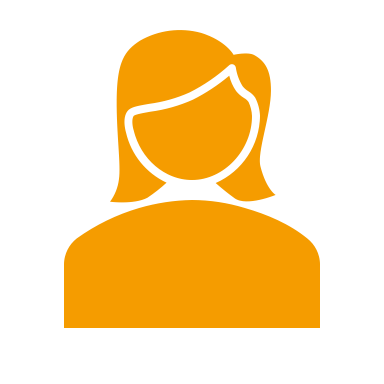 Do you have any questions regarding the start of your studies at the Faculty of Human Studies?
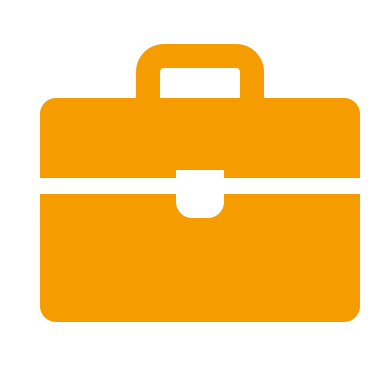 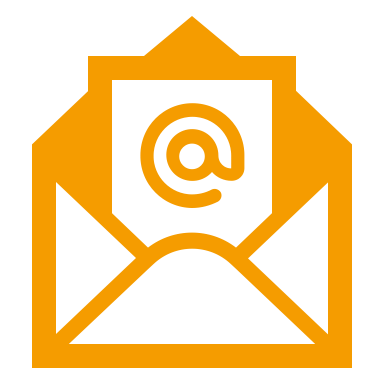 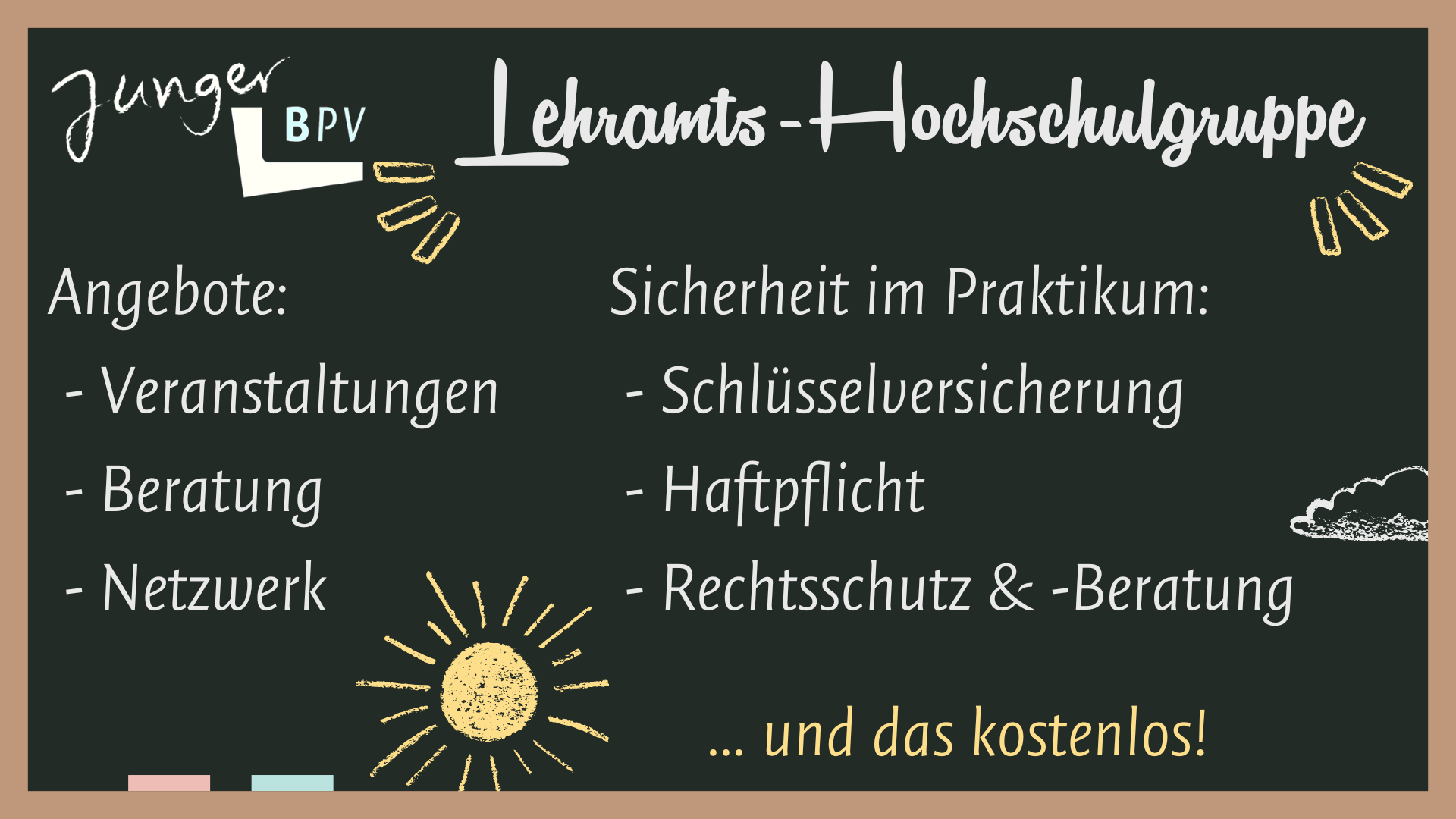 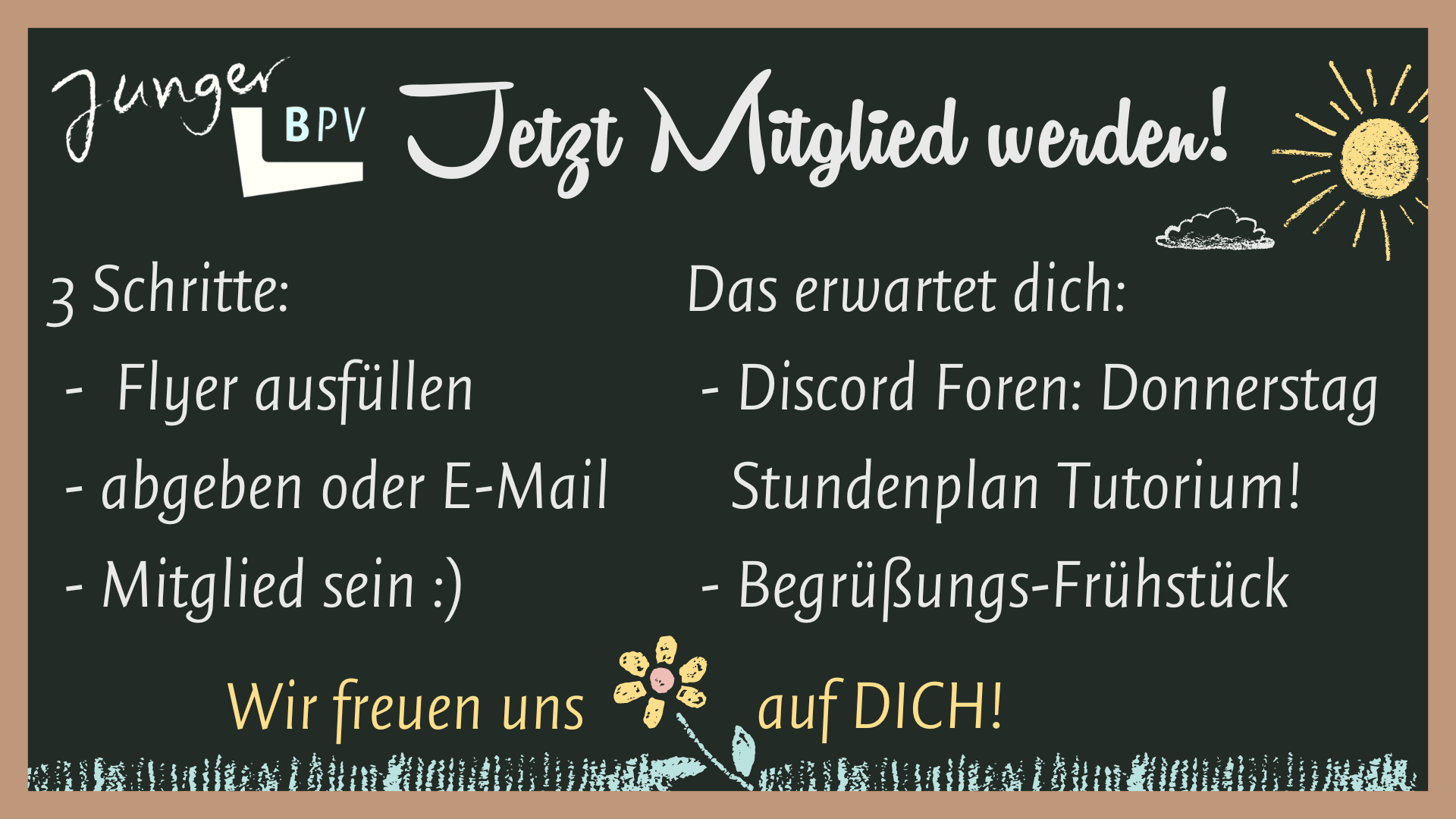 Fachschaftsrat Inklusion
Kontaktdaten
Was machen wir?
Was steht an?
Wer sind wir?
39
Eure Ansprechpartner:innen
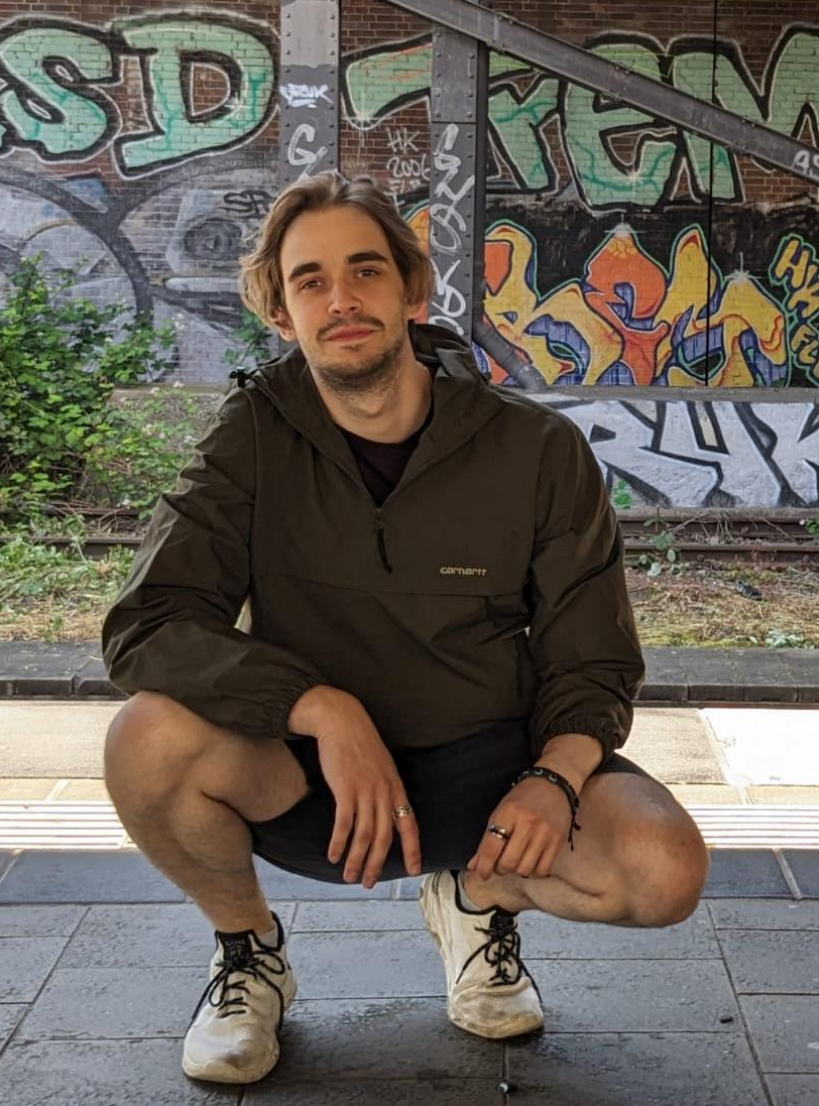 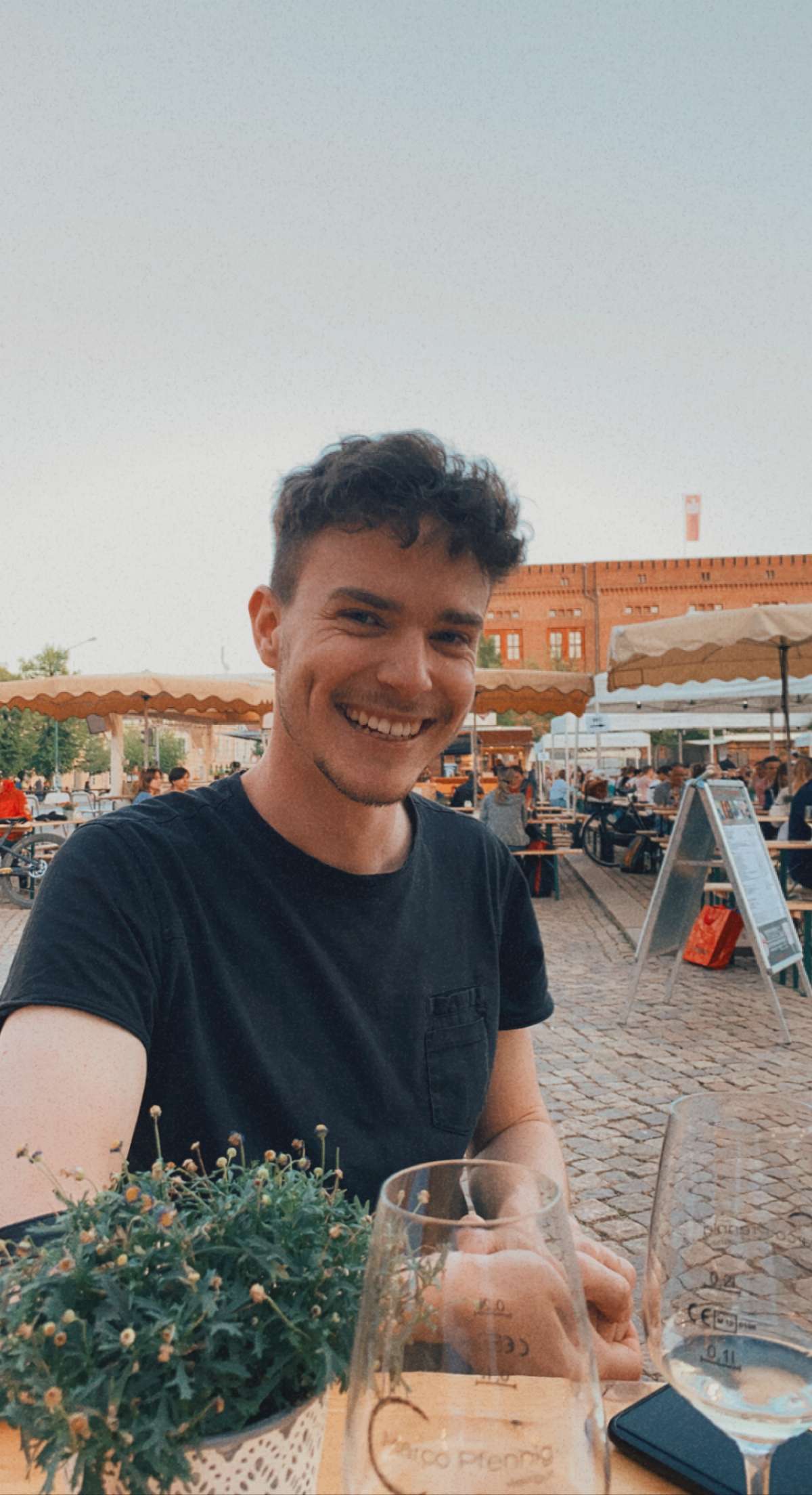 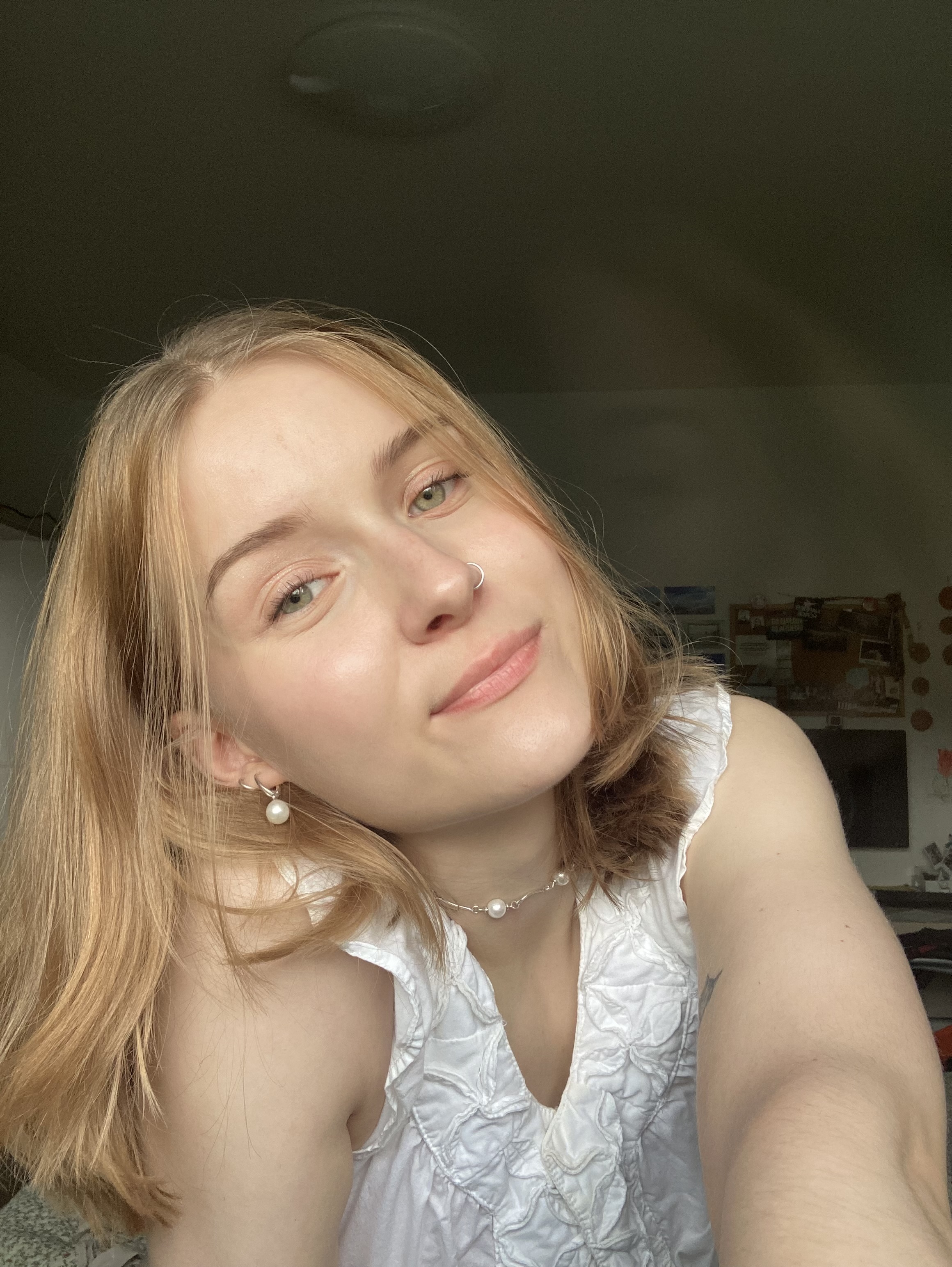 Marvin Huismann, 5. BA
   Inklusionspädagogik
Sascha Artes, 2.MA
Inklusionspädagogik
Marc Wolf, 5.MA
Inklusionspädagogik
40
Eure Ansprechpartner:innen
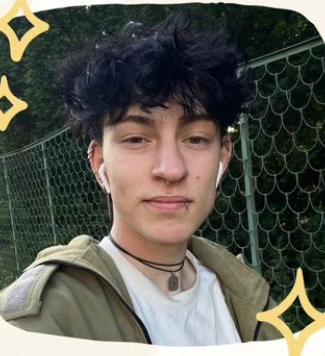 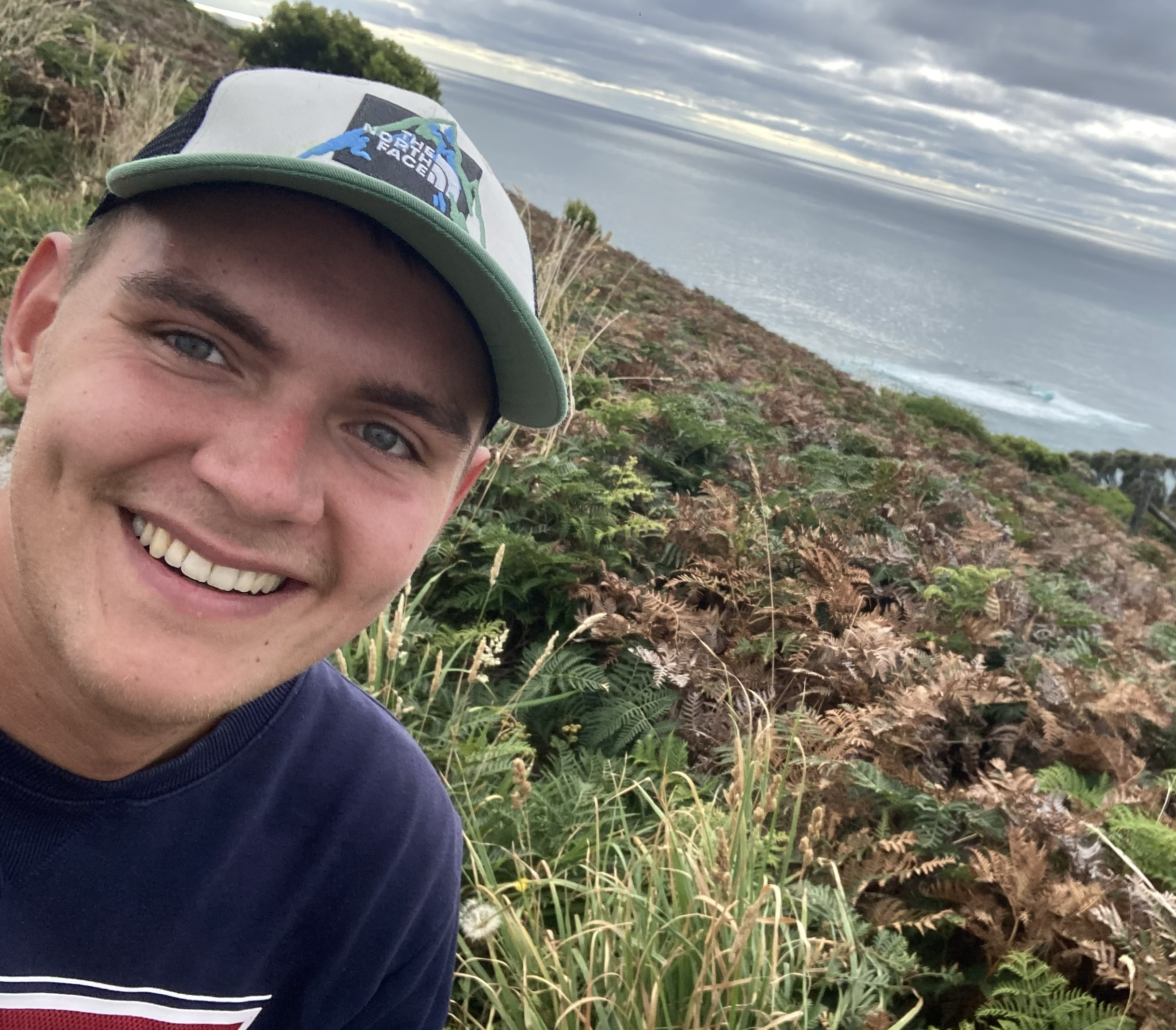 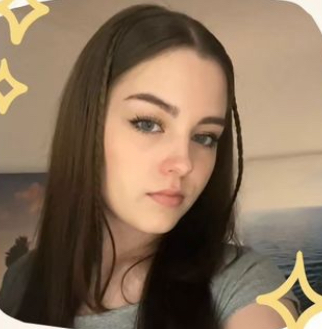 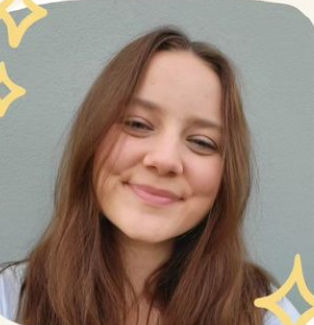 Miri Kabisch, 5. BA
   Förderpädagogik
Jonas Ahrens, 3. BA
   Förderpädagogik
Hege Ryguschik, 5.BA    
    Förderpädagogik
Timo Dreblow, 6.BA
    Förderpädagogik
41
Was macht der FSR?
Studierendenvertretung aus ehrenamtlich arbeitenden Studierenden

Erster Ansprechpartner bei Fragen, Problemen, Hinweisen usw.
bei universitären, sozialen und kulturellen Fragen

Vertretung von den Interessen der Studierenden gegenüber der Dozierenden etc.

Organisation von Veranstaltungen (Ersti-Tage, Workshops, Halloweenparty etc.)
42
Kommissionen
Prüfungsausschuss 
Aufgaben: Nachteilsausgleiche bewilligen, Plagiate überprüfen, jegliche Angelegenheiten bzgl. Prüfungen

Studienkommission Inklusionspädagogik/ Primarstufe 
Aufgaben: beschließt und gestaltet Studienordnung

Studienkommission Förderpädagogik
 Aufgaben: beschließt und gestaltet Studienordnung

Fakultätsrat
Aufgaben: Studienübergreifende Angelegenheiten

Nutzerbeirat der Bibliothek
wird vergütet 
43
Stundenplanbau, Puls & Co.
DI , 01.10. um 14 Uhr, Golm, Haus 31 – Raum 0.18
MO, 07.10. um 14 Uhr, Golm, Haus 31 – Raum 0.18
MI, 09.10. um 17 Uhr (online)
Zugangsdaten Zoom:
Meeting-ID: 67862914614
Kenncode: 14040085
Denkt an Laptop / Tablet & TAN-Liste
44
Weitere Veranstaltungen für euch
Offene Sprechstunde
Do, 17.10. um 14 Uhr

Meeting-ID: 67862914614
Kenncode: 14040085


Kneipentour
Do, 10.10. um 17:30Uhr (an/auf der Freundschaftsinsel)

GET TOGETHER 
Fr, 04.10. um 14:30 Uhr – Neues Palais –Haus 12- 
Raum 1.11
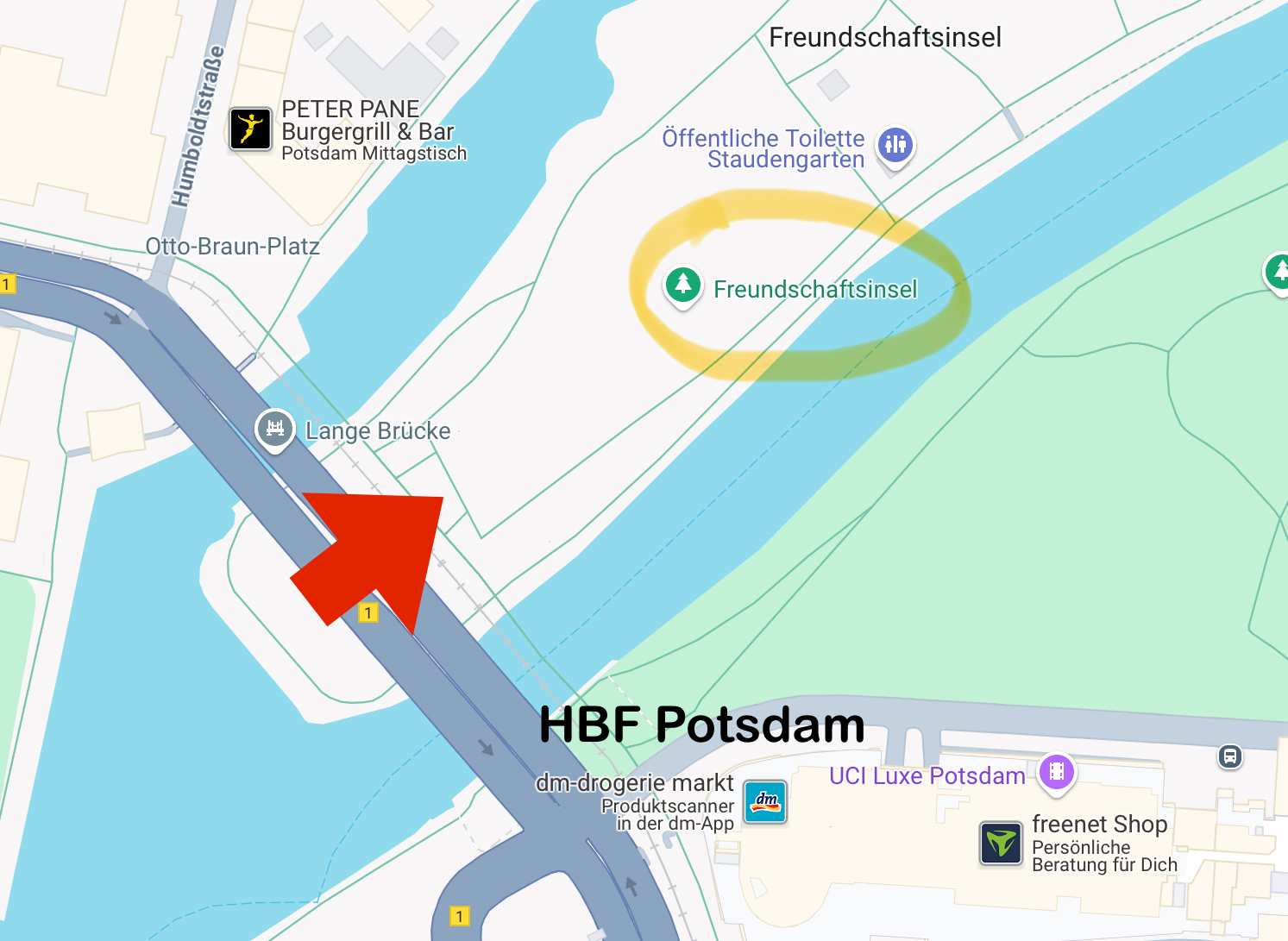 45
Wenn ihr Fragen habt
Bezüglich:
des Studiengangs 
des Semesterstarts
Organisatorischem
… 

Meldet euch bei uns über unsere Social-Media Kanäle! 
Wir sind für euch da!
46
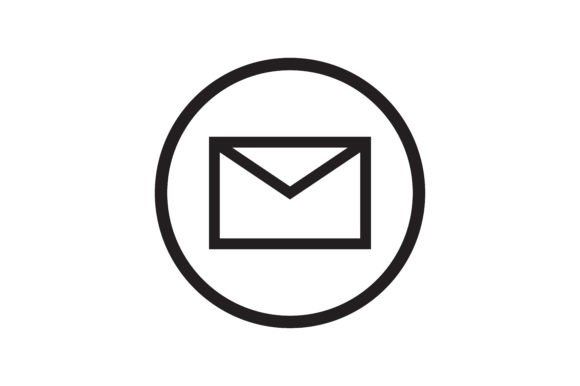 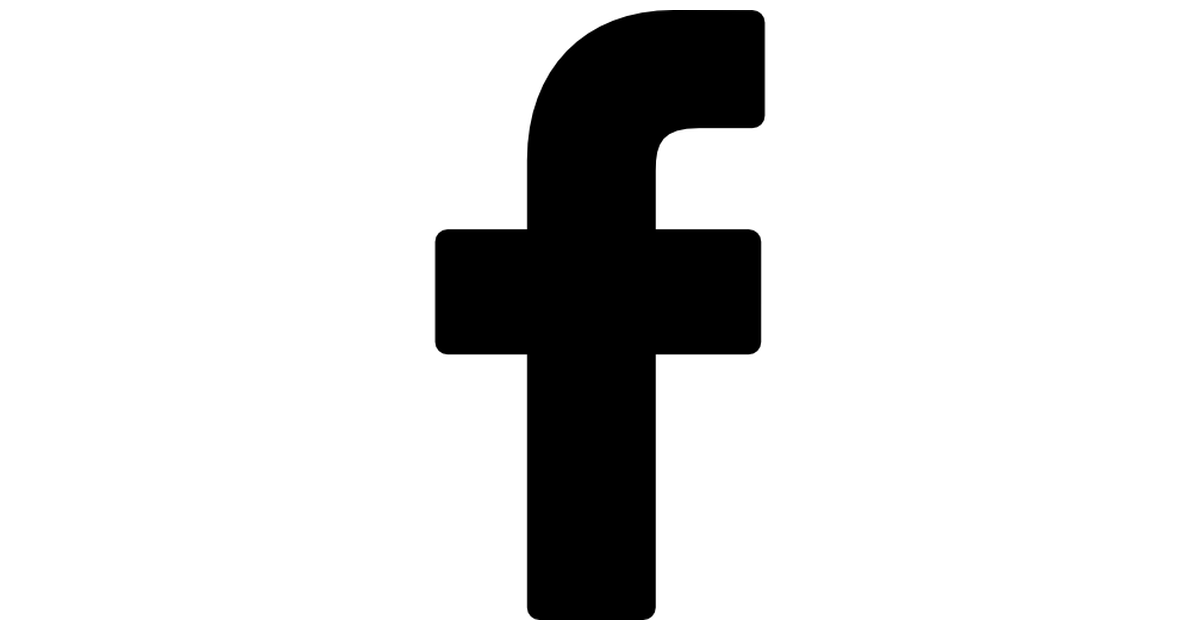 Per Mail:
prima-inklusion@uni-potsdam.de
Auf Facebook:
FSR Inklusion
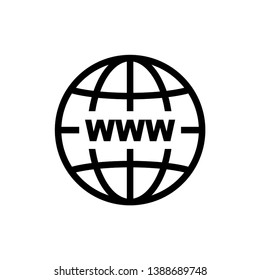 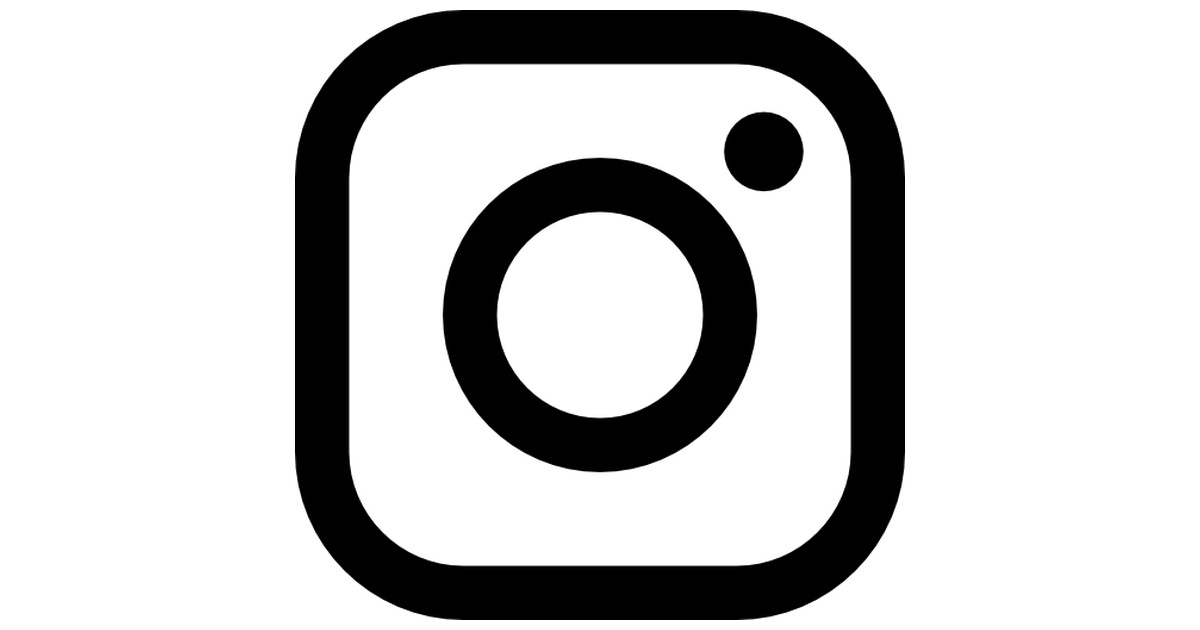 Unsere Website:		 http://stud.astaup.de/~inklusion/
Via Instagram:
@fachschaftsrat_inklusion
47